Мотивирование 
на учебную деятельность
Цель: создание условий для возникновения у учеников внутренней потребности включения в учебную деятельность
Постановка темы и цели урока
Цель: организовать постановку цели урока; организовать составление совместного плана действий.
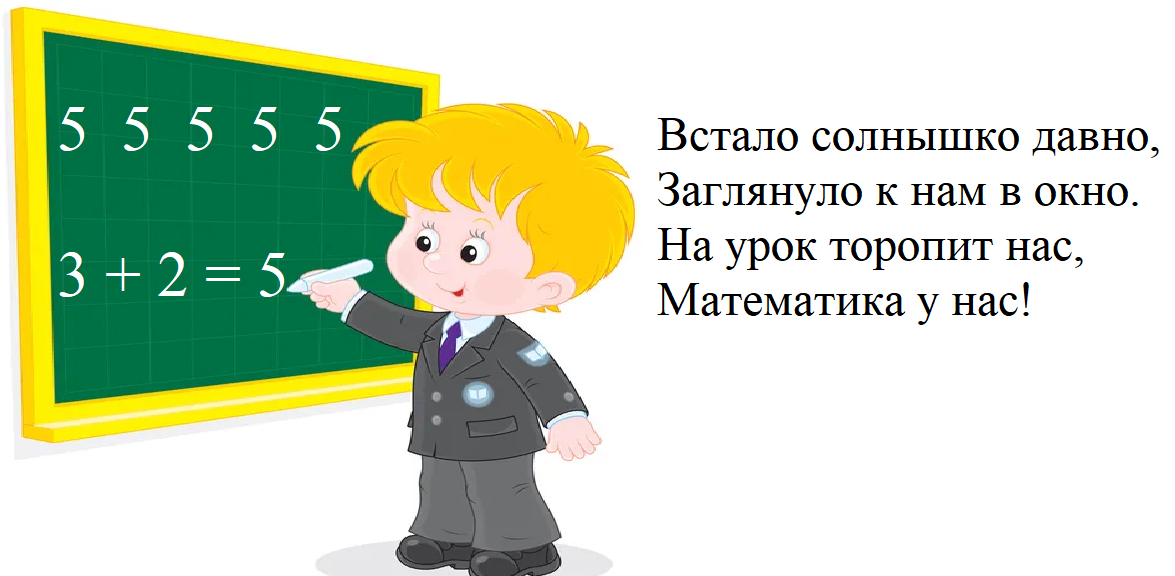 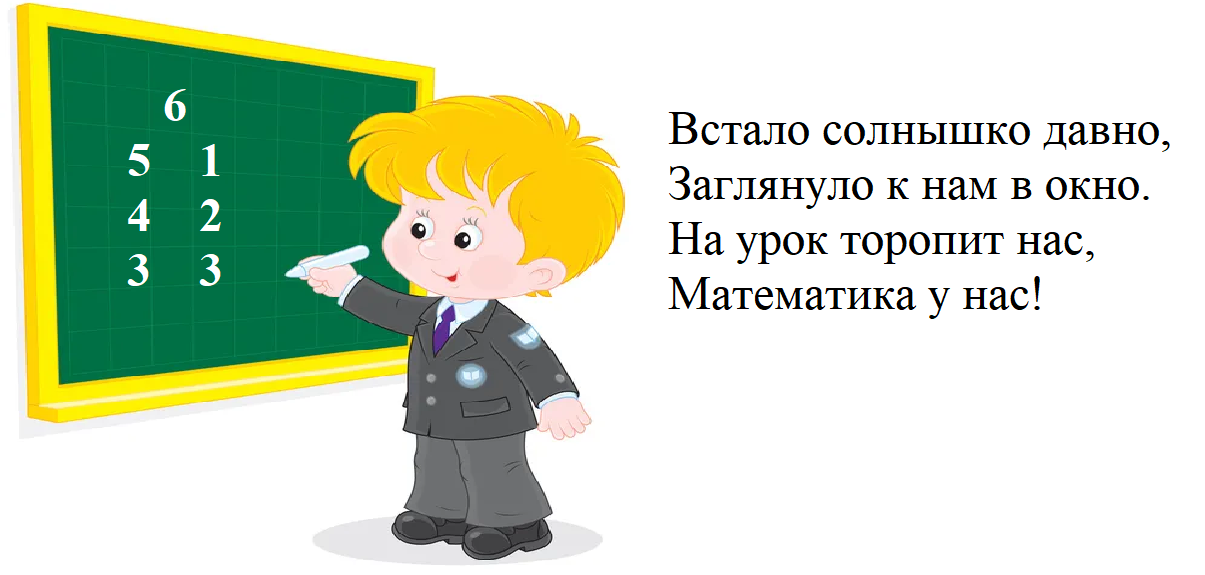 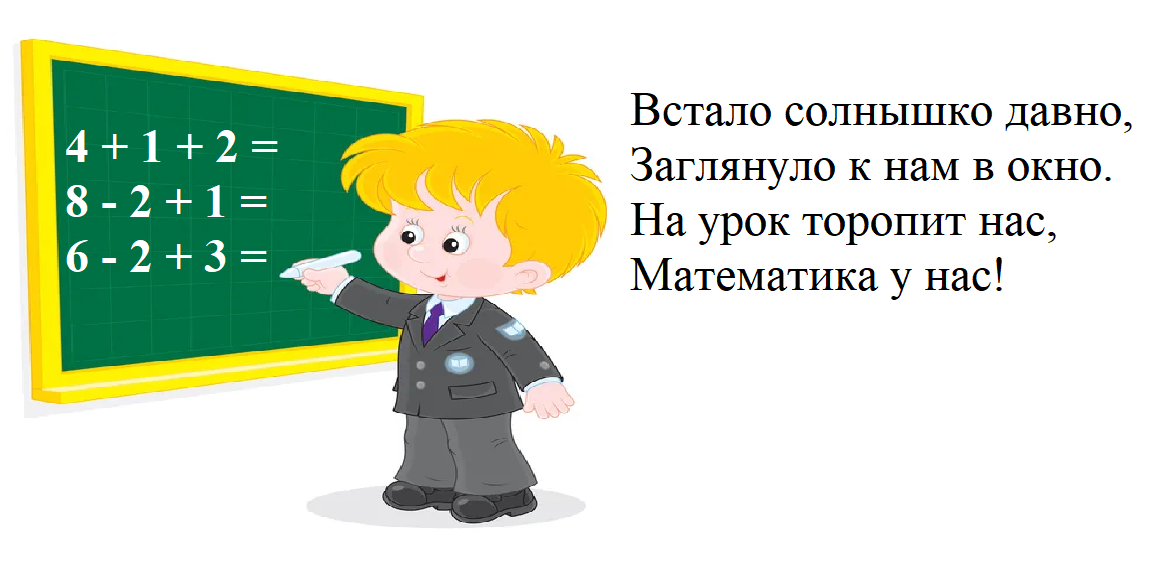 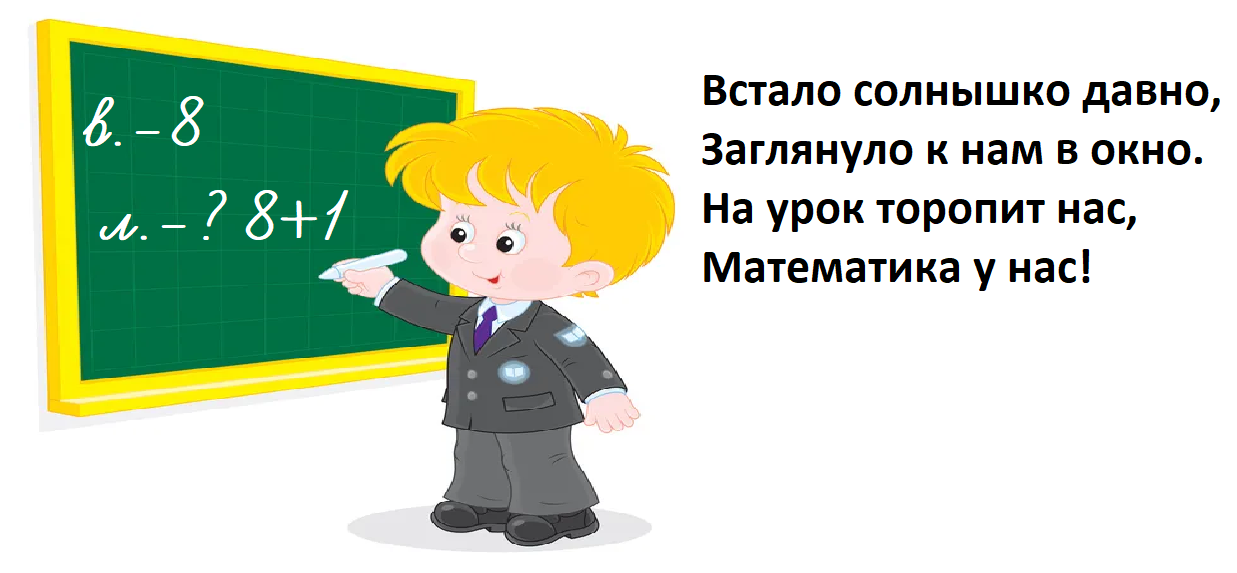 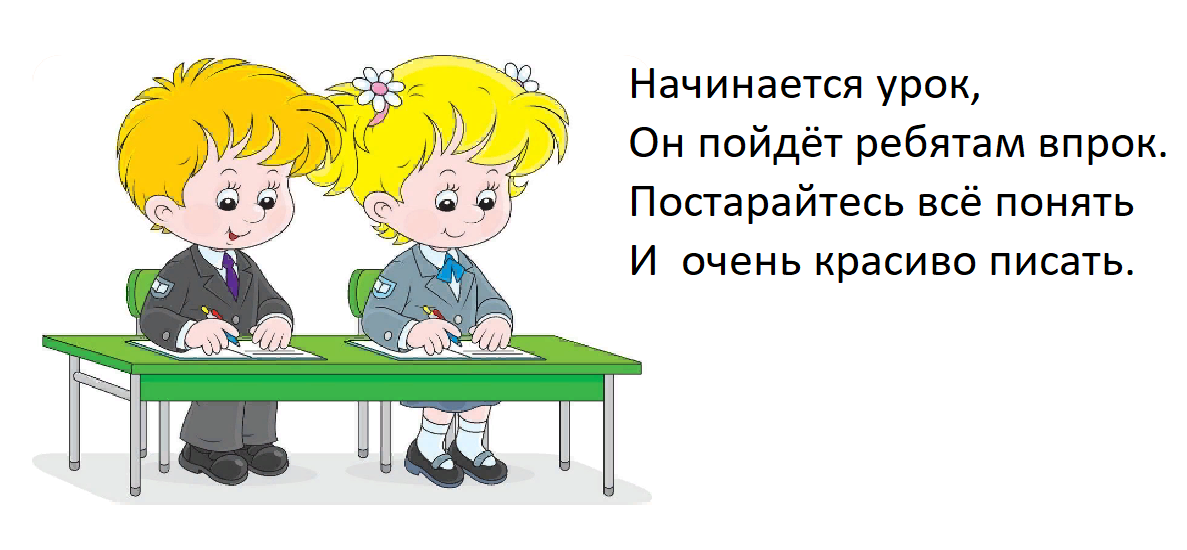 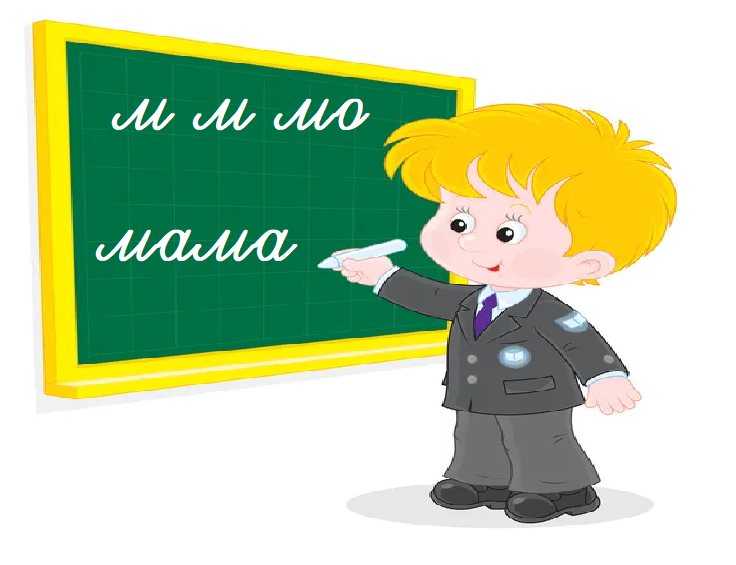 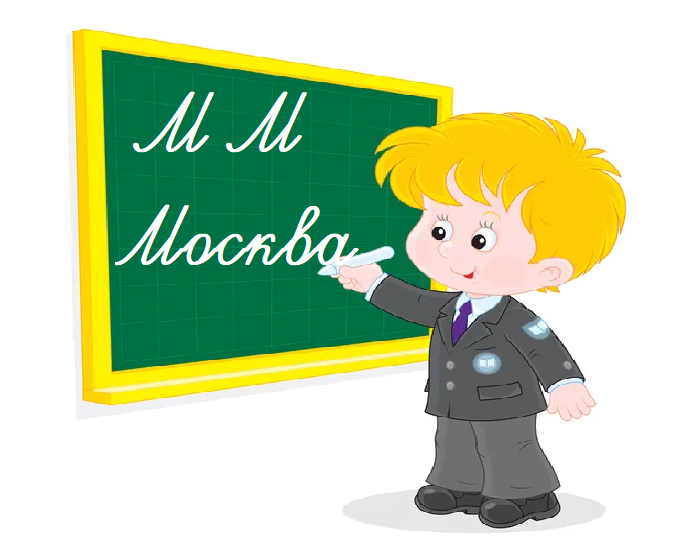 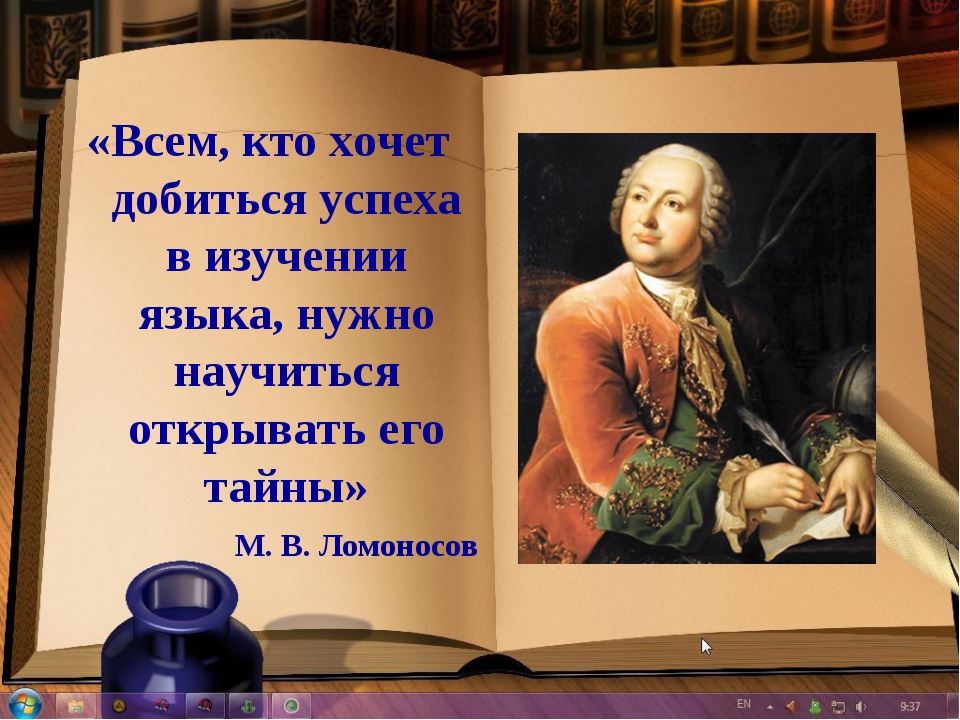 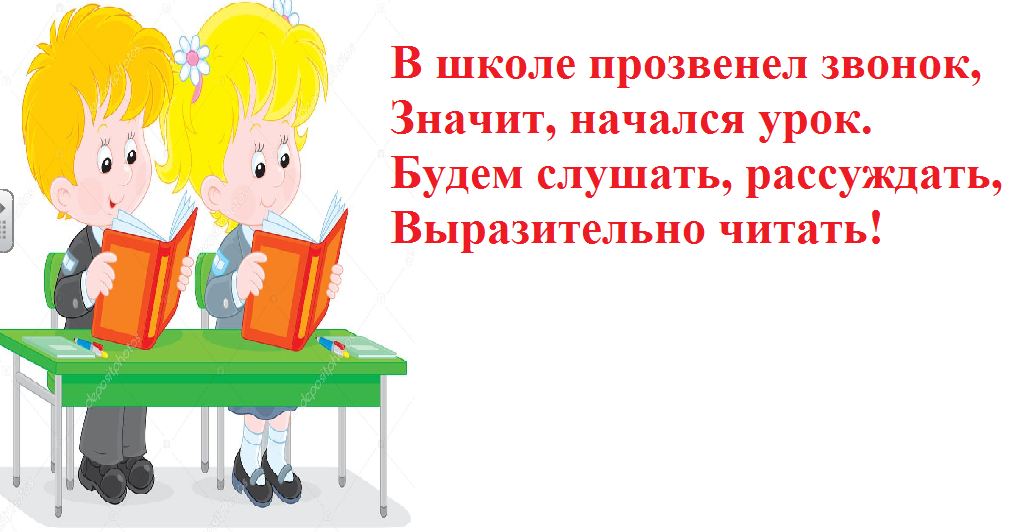 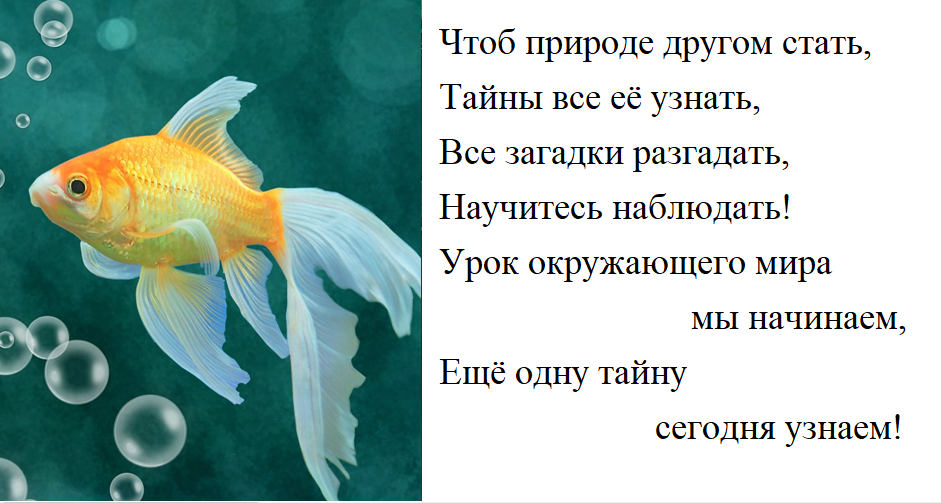 В воде они живут.
 Нет клюва, а клюют.
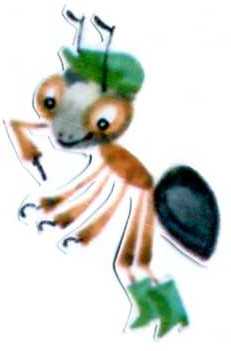 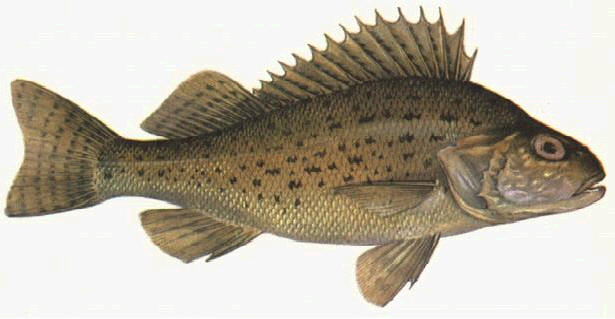 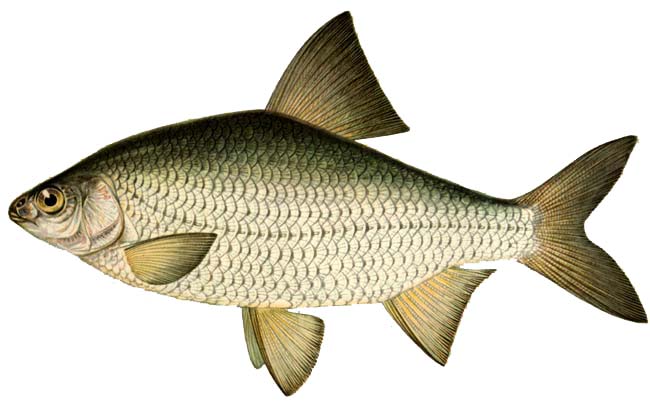 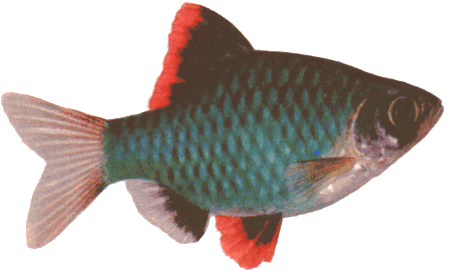 В воде они живут. Нет клюва, а клюют.
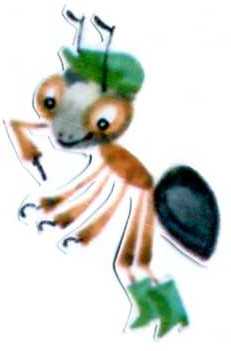 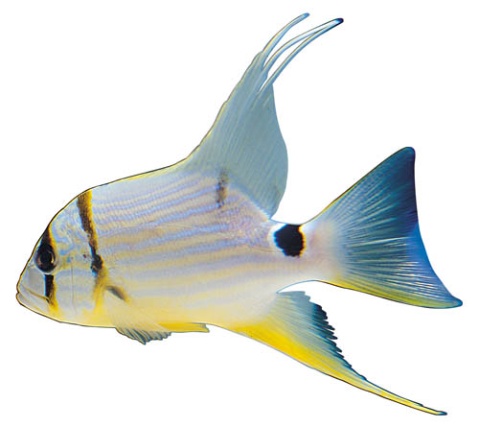 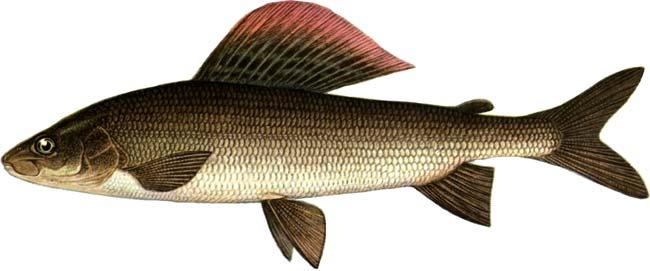 Мир вокруг нас
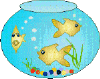 Кто такие  рыбы?
Муравьишка живёт 
в лесу и не знает,
 кто такие рыбы. Давайте расскажем ему.
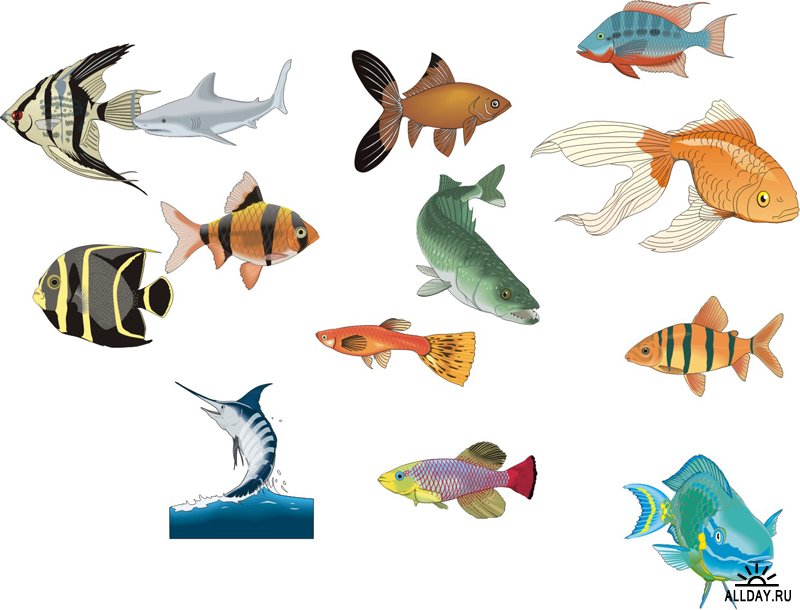 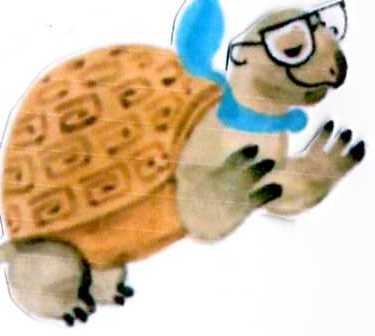 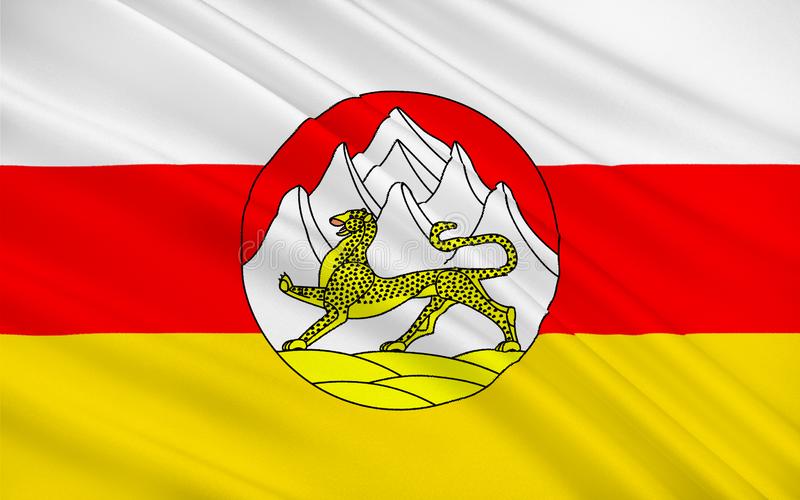 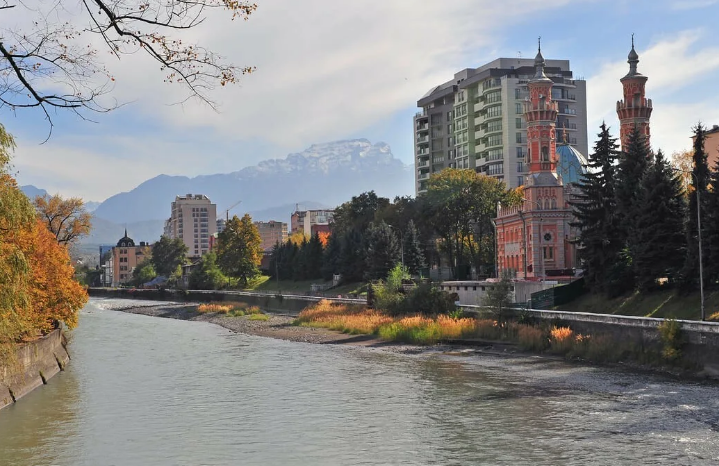 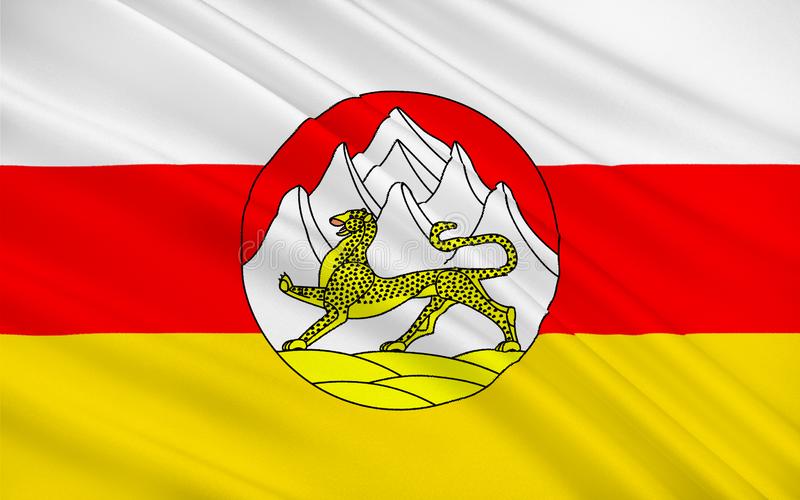 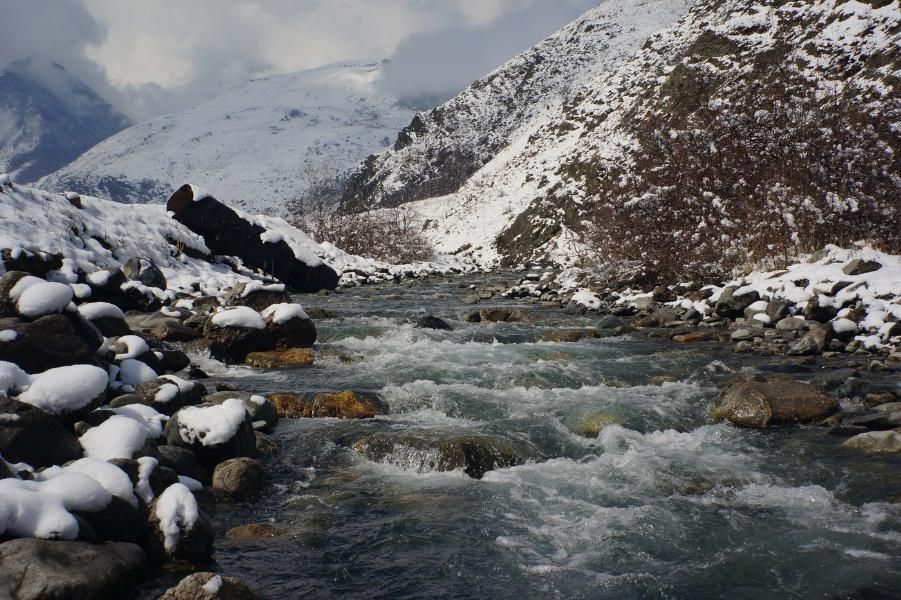 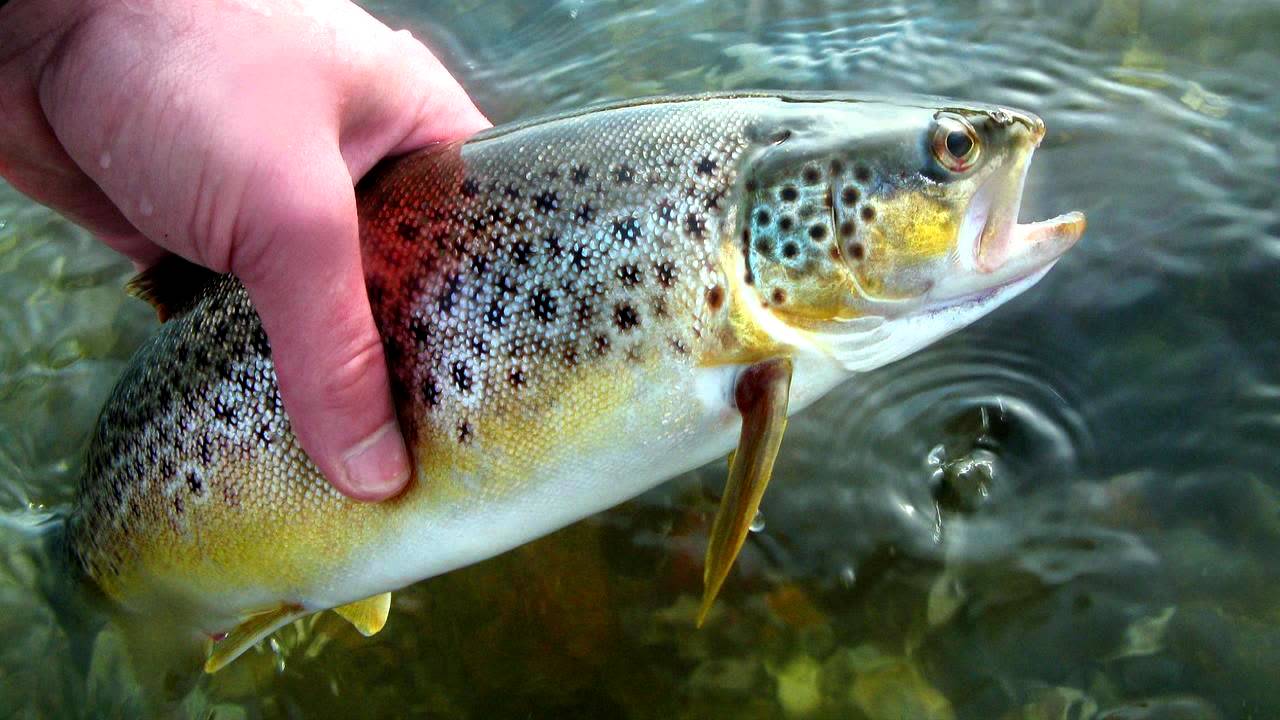 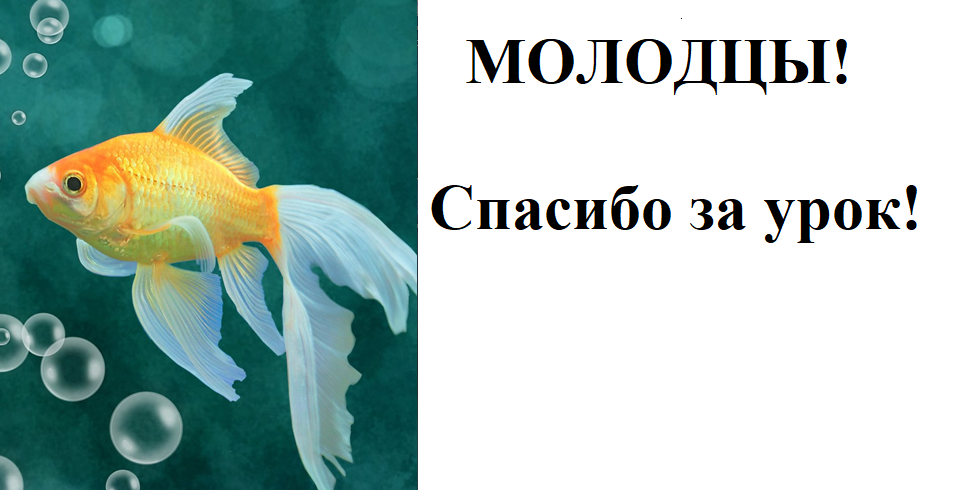 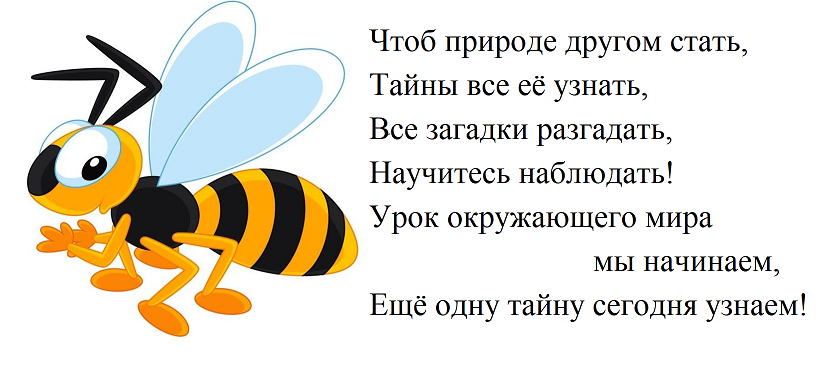 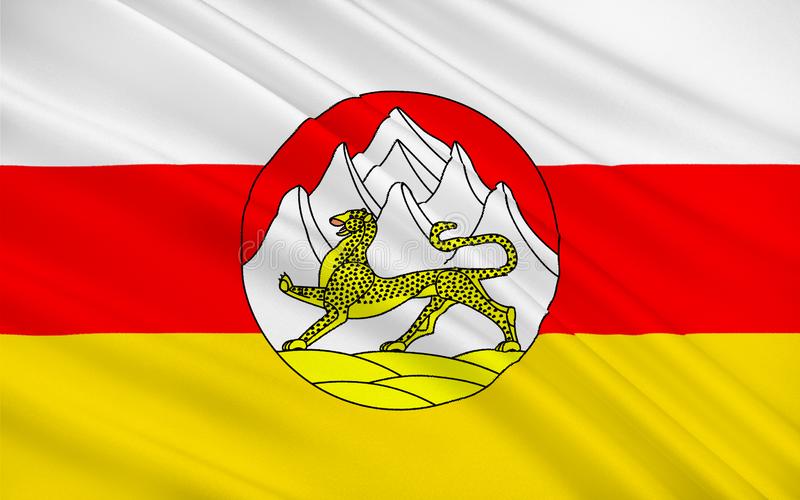 майский жук
жук бронзовик
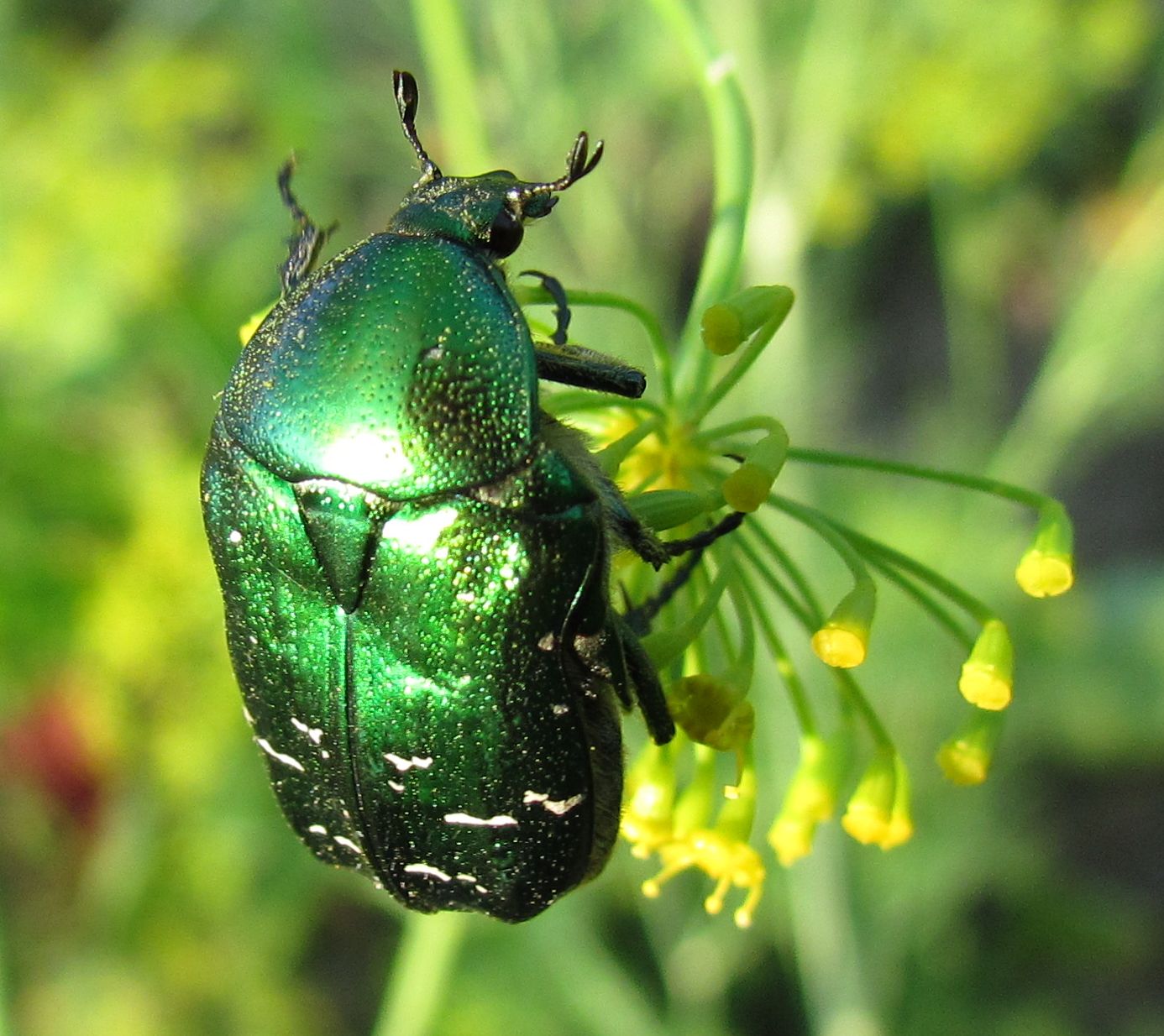 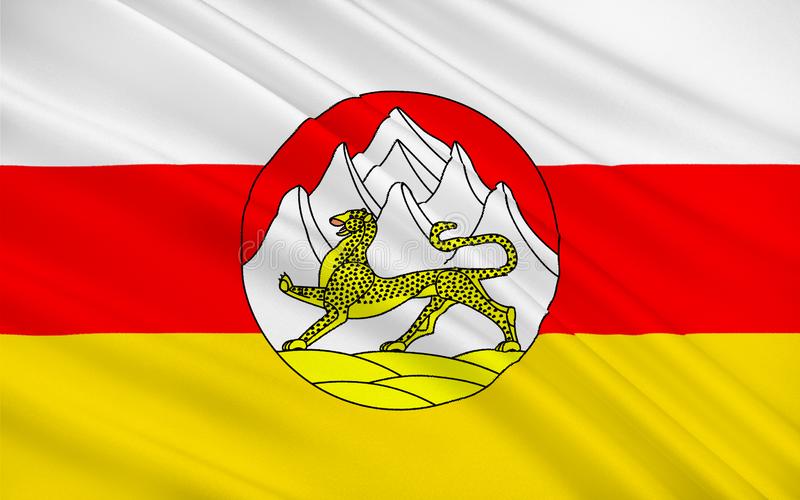 жук носорог
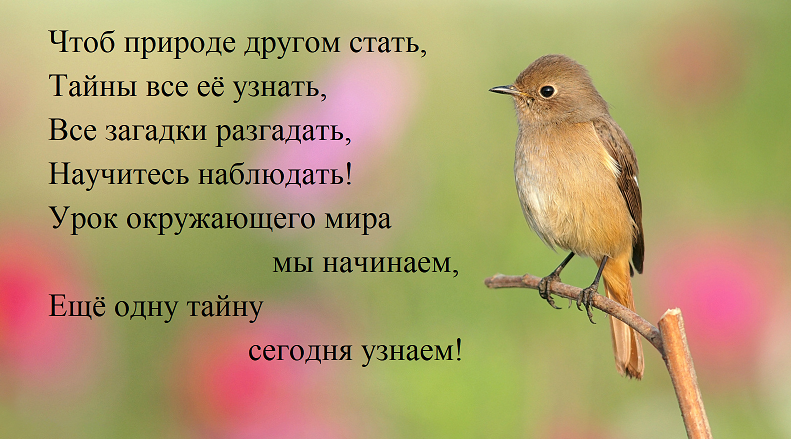 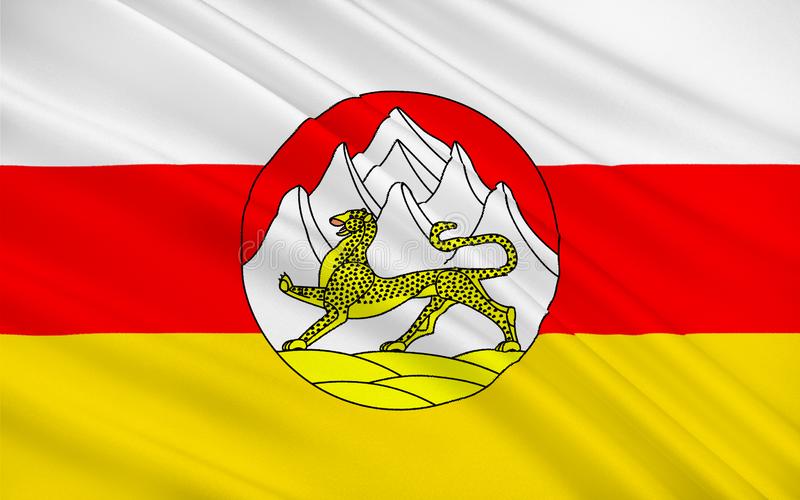 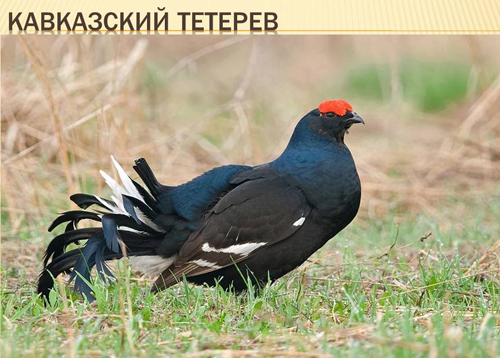 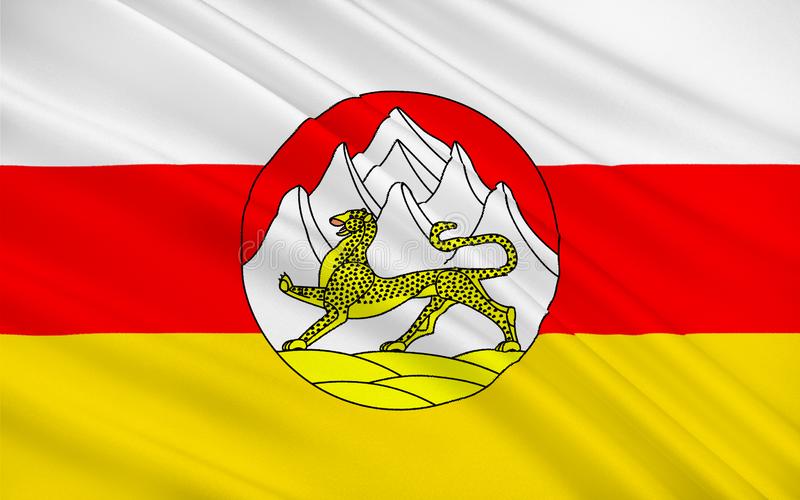 Степной орел
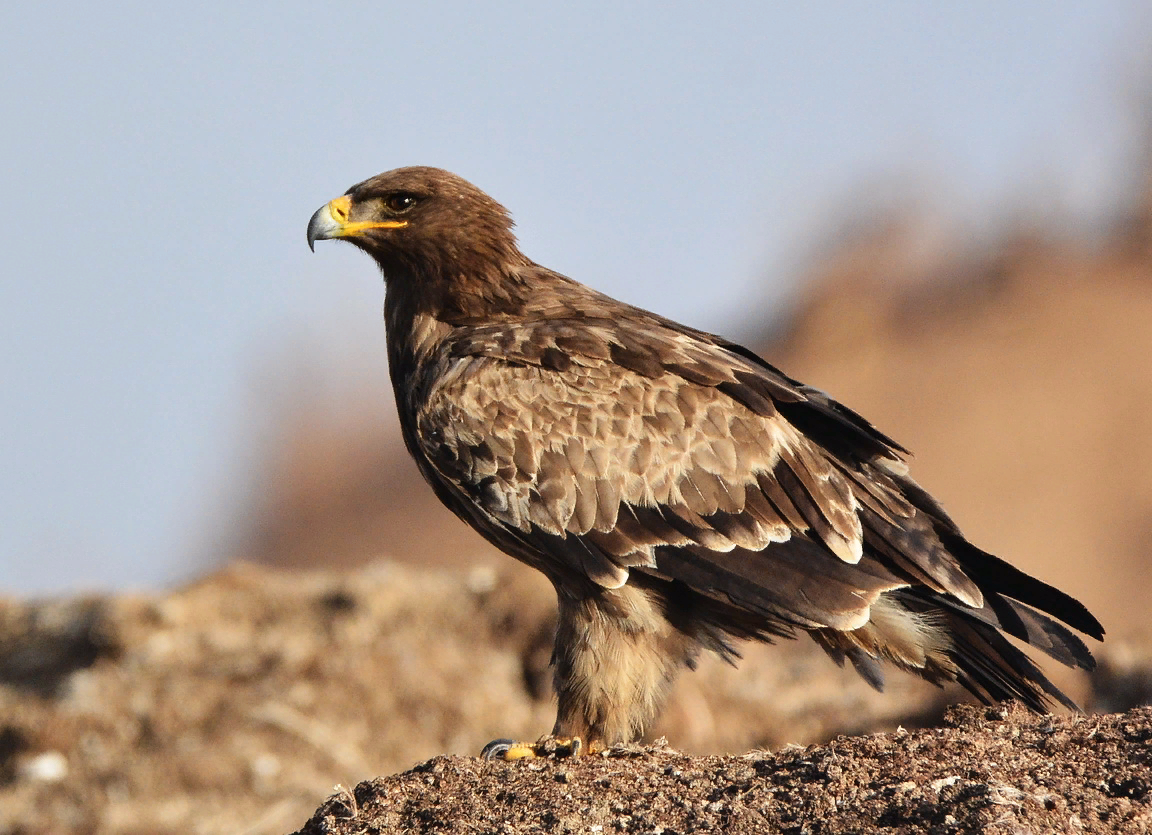 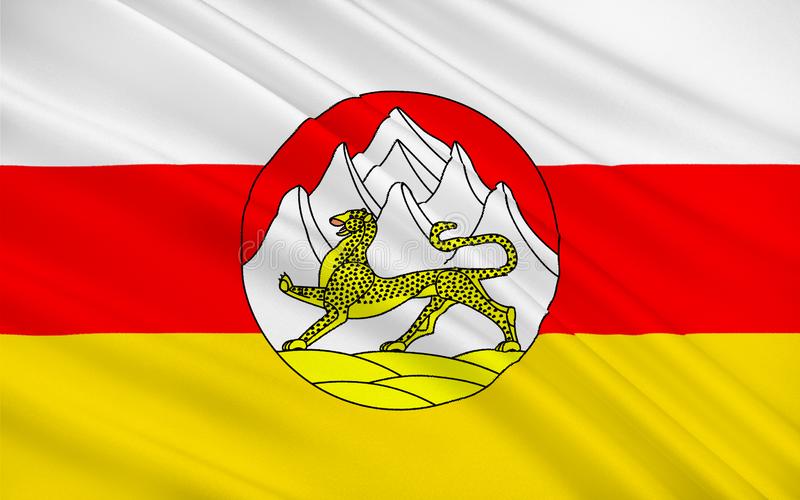 БЕРКУТ
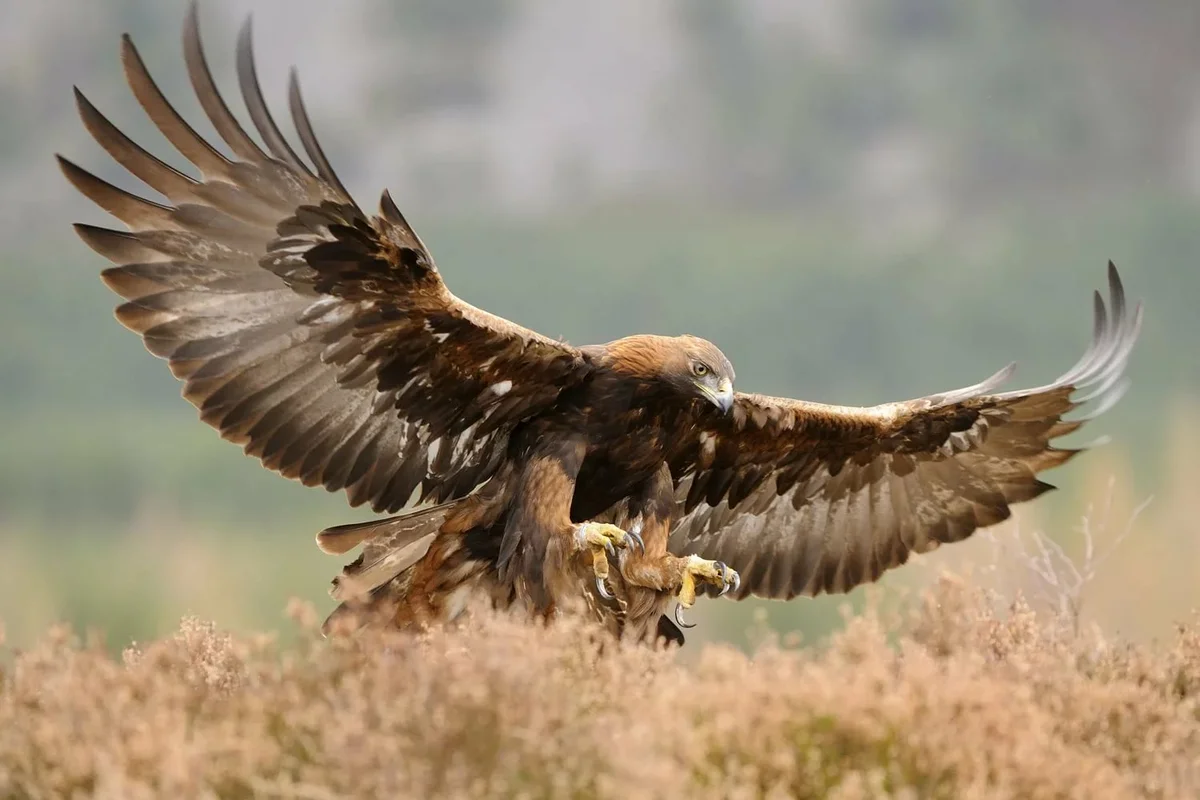 ФИЗМИНУТКА
Рефлексия учебной
деятельности
Цели:  зафиксировать новое содержание урока; организовать рефлексию и самооценку учениками собственной учебной деятельности.
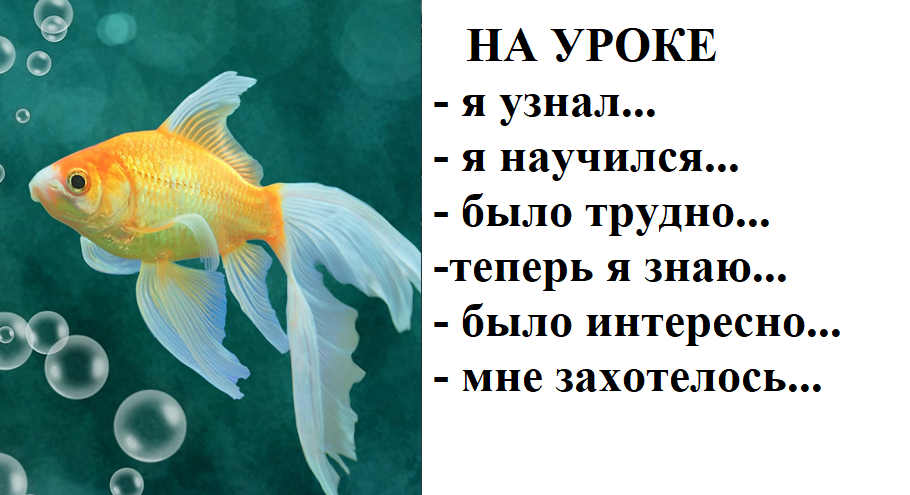 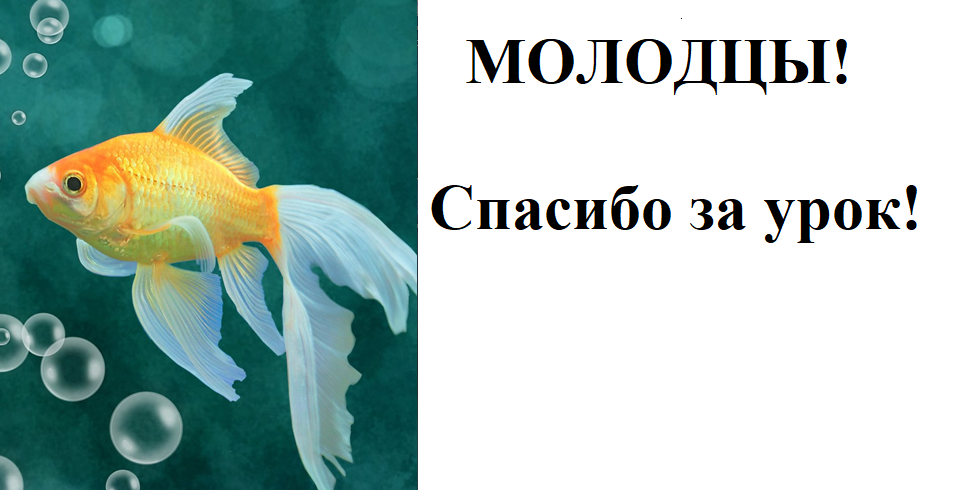 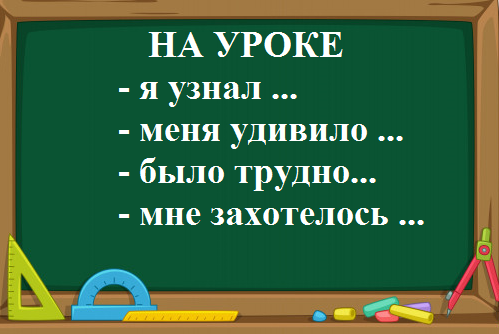 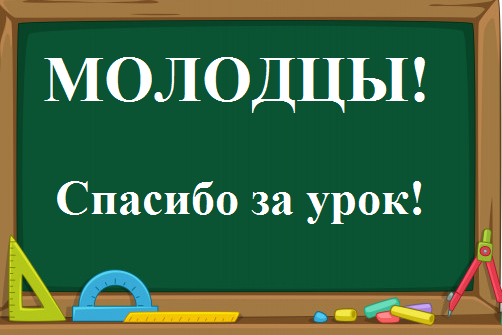 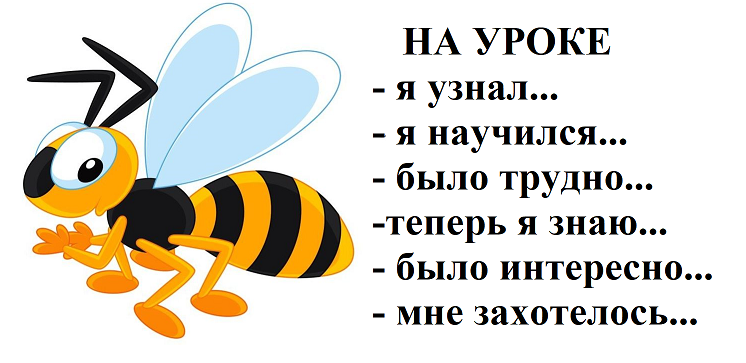 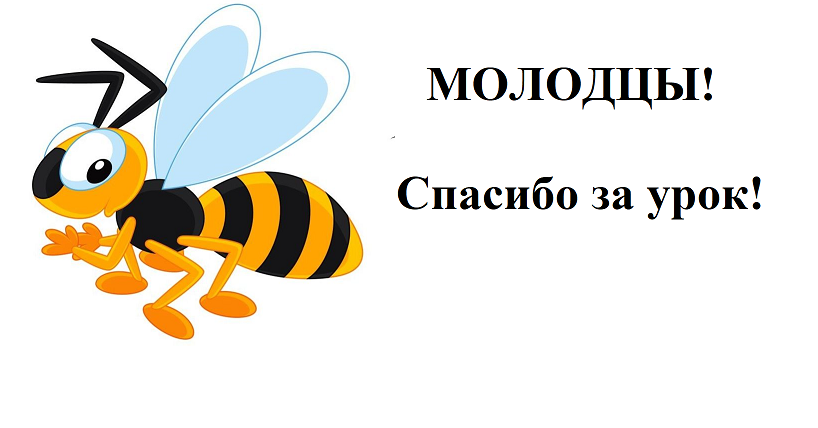 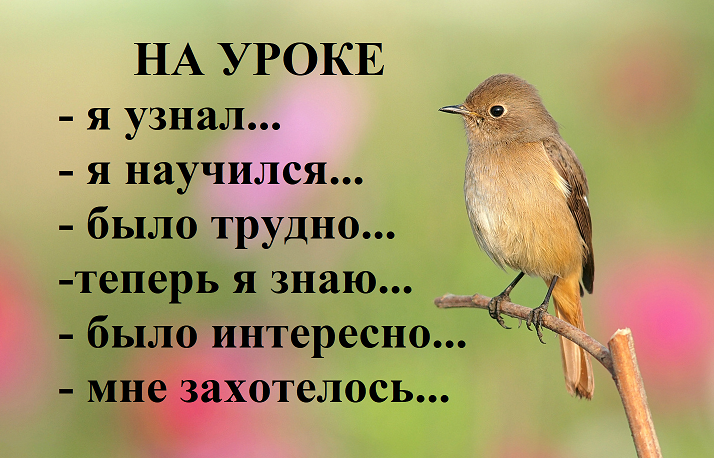 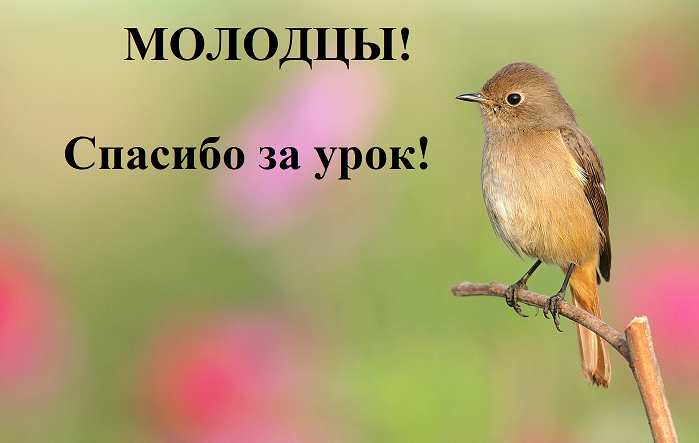 Спасибо за внимание!